DC Circuits 7.1
More of the same
Schedule
All Week – DC Circuits
Friday Quiz
Today – Unit 08 continues
There is another evil WebAssign

Evil Clickers:
#0AA952F1 
#0F3AB683   (Active)
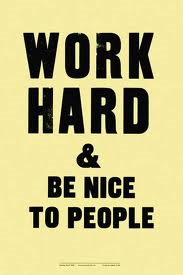 Find R-AB-Total
2.00 W
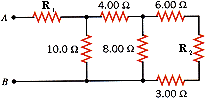 5.00 W
The current in the 8.00-Ω resistor in the drawing is 0.440 A. Find the current in the following.
a The 20 W resistor
b  The 9 W  resistor
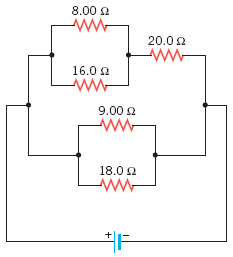 Back to Work!!
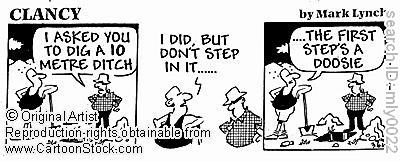